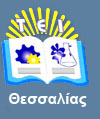 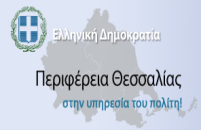 2ο ΔΙΕΘΝΕΣ ΣΥΝΕΔΡΙΟ ΤΡΟΦΙΜΩΝ και 
ΜΗΧΑΝΙΚΗΣ ΒΙΟΣΥΣΤΗΜΑΤΩΝ
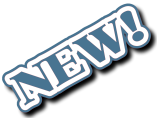 Τελευταία αναγγελία κατάθεσης εργασιών
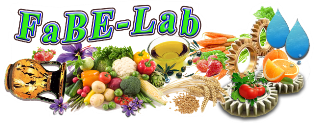 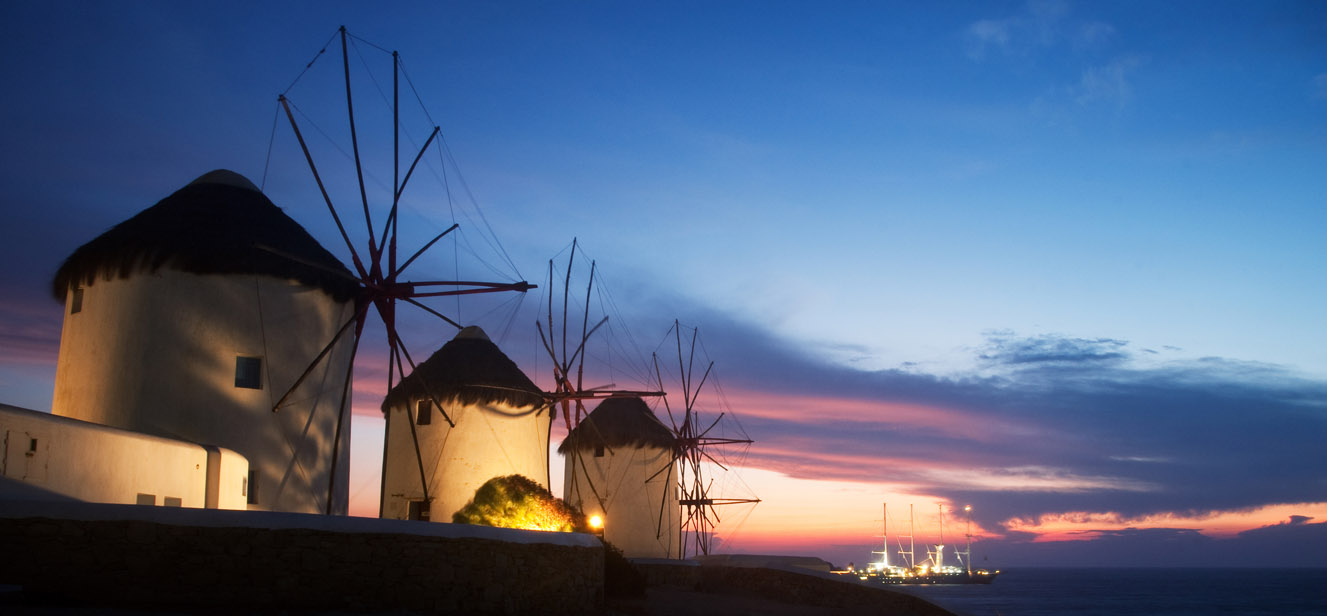 28-31 Μαίου 2015, Μυκονος
2ο FaBE 2015
Οργάνωση: Εργαστήριο Μηχανικής Τροφίμων και Βιοσυστημάτων
Με την υποστήριξη του Τεχνολογικού Εκπαιδευτικού Ιδρύματος Θεσσαλίας 
(ΤΕΙ Θεσσαλίας)
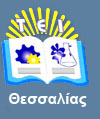 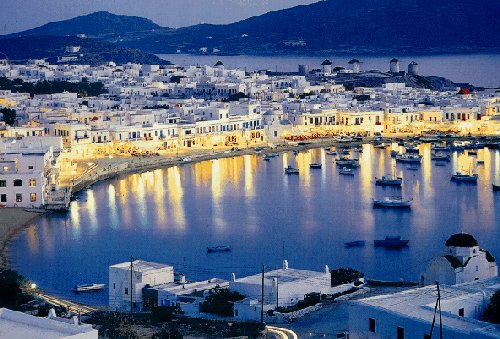 Ιστοσελίδα συνεδρίου: www.fabe.gr
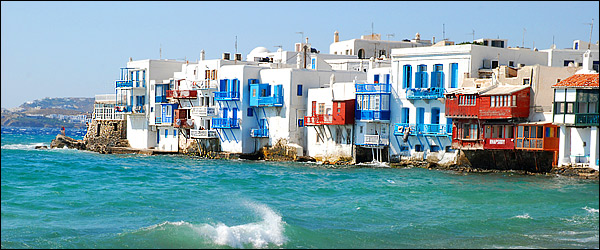 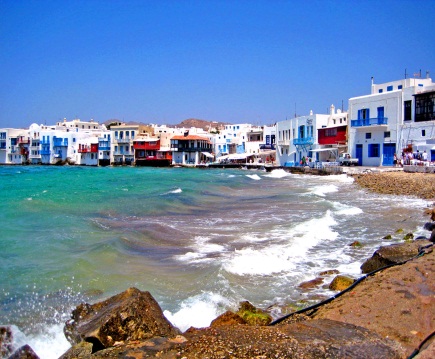 Μύκονος
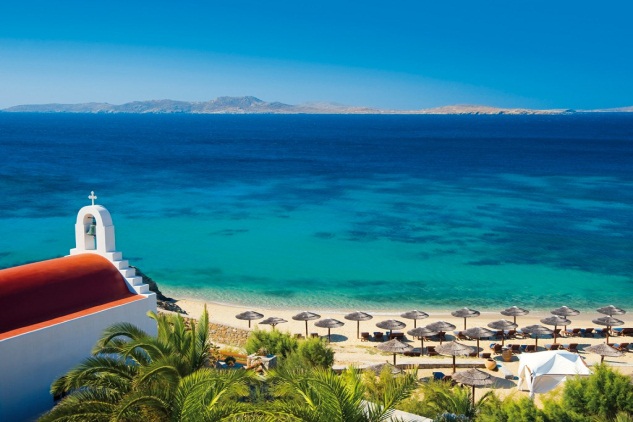 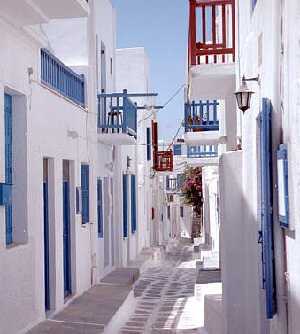 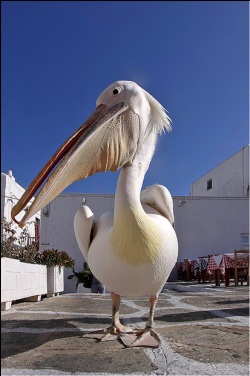 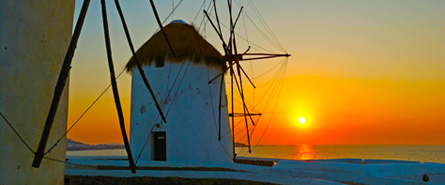 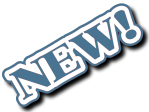 2ο FaBE 2015
Τοποθεσία Διεξαγωγής συνεδρίου
Το 2ο Διεθνές Συνέδριο  Τροφίμων και Μηχανικής Βιοσυστημάτων διεξάγεται στη Μύκονο στους πολυτελείς χώρους του ξενοδοχείου Saint John (www.saintjohn.gr) το χρονικό διάστημα 28 με 31 Μαΐου 2015. Η Μύκονος είναι ένα από τα ομορφότερα νησιά των Κυκλάδων, εξαιρετικά δημοφιλές και σημαντικός διεθνής τουριστικός προορισμός. Η κοσμοπολίτικη ατμόσφαιρά της Μυκόνου σε συνδυασμό με τις όμορφες παραλίες, την νυχτερινή ζωή και τις υψηλού επιπέδου προσφερόμενες υπηρεσίες την αναδεικνύουν σε Παγκόσμιο τουριστικό προορισμό. 

Πρωτεύουσα του νησιού είναι η Χώρα ή αλλιώς πόλη της Μυκόνου και είναι γνωστή για την μοναδική Κυκλαδίτικη αρχιτεκτονική της. Επίσης η Μύκονος είναι παγκοσμίως γνωστή και για τις κοσμοπολίτικες παραλίες της όπως αυτή του Super Paradise, Πλατύς γυαλός και την Ελιά. Οι  σέρφερς λατρεύουν τις επισκέψεις στις παραλίες της Μυκόνου όπως: Καλαφάτης και Άγιος Στέφανος
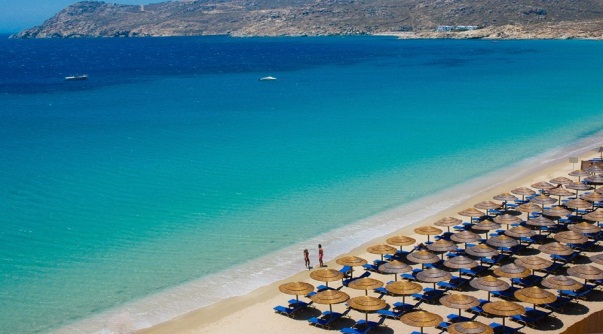 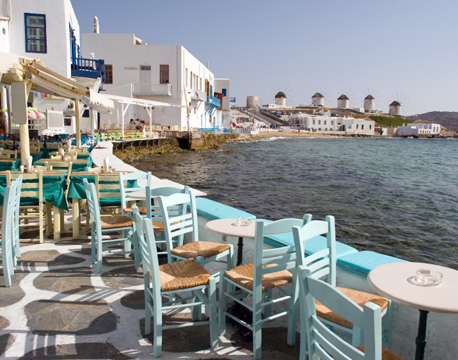 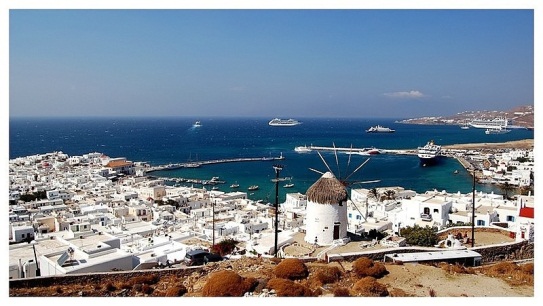 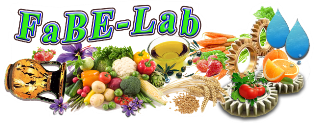 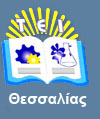 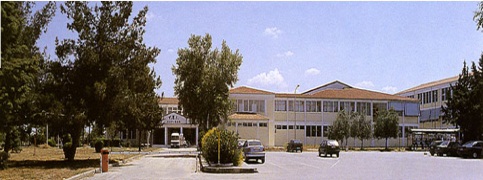 FaBE 2015
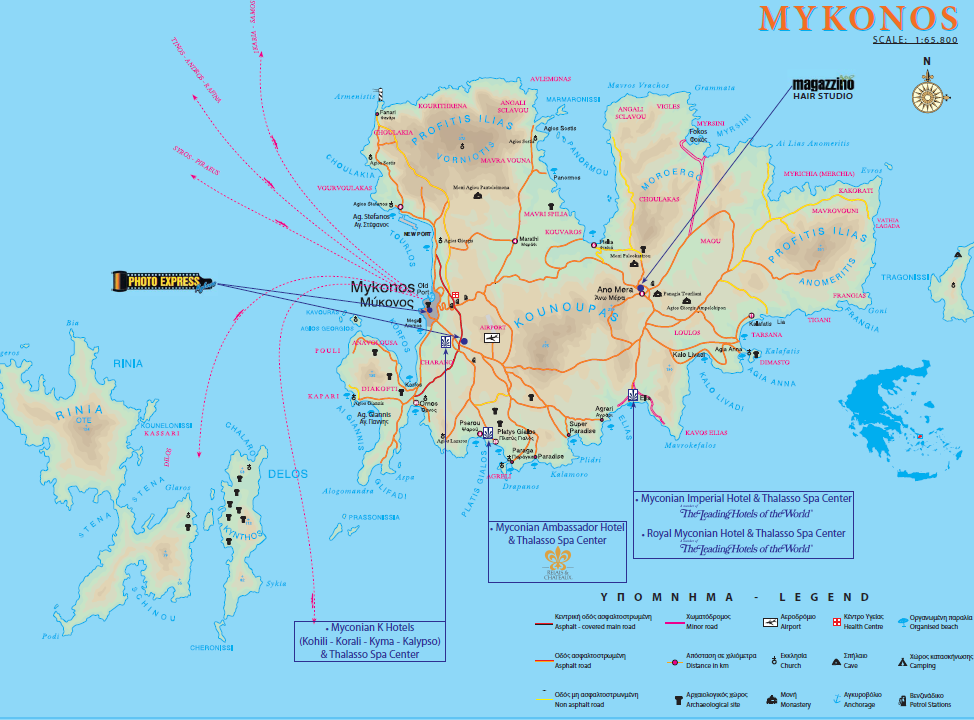 ΜΥΚΟΝΟΣ
ΞενοδοχείοSaint John
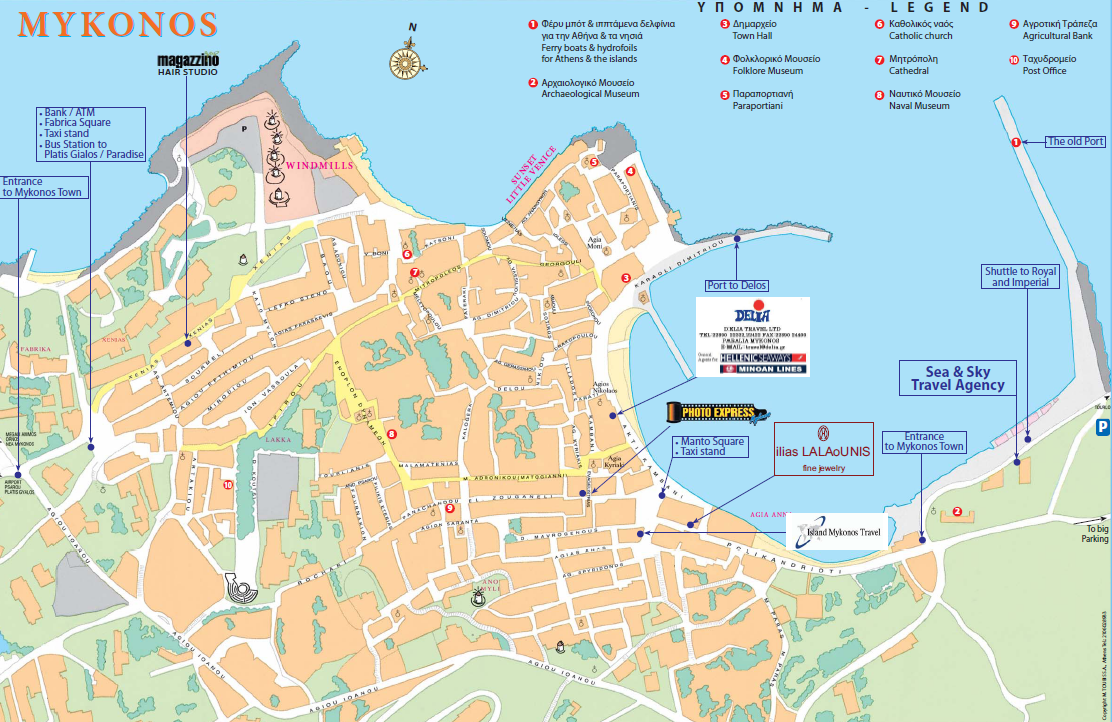 Πόλη της Μυκόνου
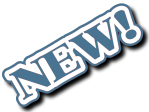 FaBE 2015
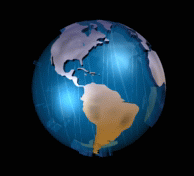 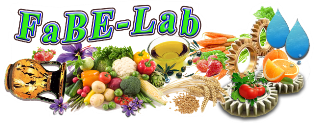 2ο Διεθνές Συνέδριο Τροφίμων και Μηχανικής Βιοσυστημάτων
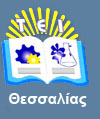 Σημαντικές Ημερομηνίες
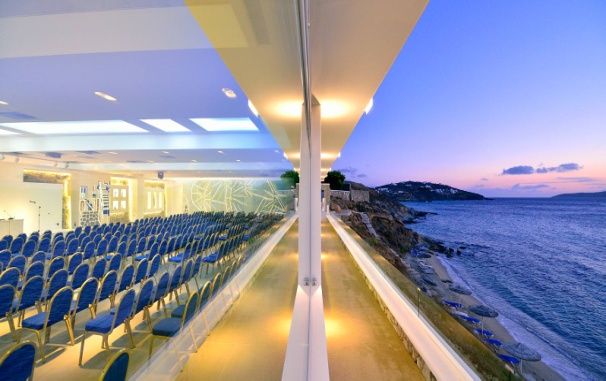 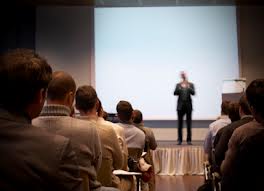 Θέματα Συνεδρίου
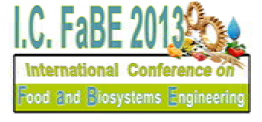 Μηχανική Τροφίμων
• Food Materials and Rheology.
• Advances in Food Process Engineering.
• Engineering of Novel Food Process.
• Food Product Engineering and Functional Foods.
• Food and Agricultural Waste  & Byproducts.
• Advances in Food Packaging and Preservation.
• Modeling and Control of Food Process.
• C.F.D. applications in Food Engineering.
 Novel Aspects of  Food Safety and Quality
• Nano and microencapsulation in Food and Agriculture.
• Engineering and Mechanical Properties of Food.
• Sustainability aspects in food and agricultural engineering.

Μηχανική Βιοσυστημάτων 
• Extraction Technology for natural antioxidants and Phytochemical.
• Industrial Fermentations and Biotechnology.
• Advanced Greenhouse Technologies.
• Precision Agriculture and Variable Rate Irrigation.
• Water and Wastewater Management and Irrigation Engineering.
 Novel Bioremediation  Technologies
• Automation –Robotics and Geo-information novelty in Bio-systems Engineering.
• Multi Criteria Decision Analysis, Remote Sensing, GIS and Fuzzy Logic Modeling.
• Biosensors Engineering and Applications.
• Wastewater and Sludge Reuse from Food, Agricultural and other Industries.
• Pollution of natural resources Ecotoxicology, Transport and fate of pollutants and Environmental health.
• Biomass (plant production, pellets, biodiesel, bioethanol, advanced biofuels, etc), Photovoltaic
(solar cell) and Aeolian (Wind) Energy engineering.
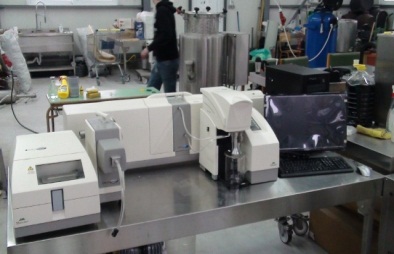 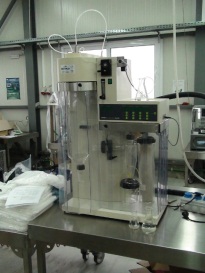 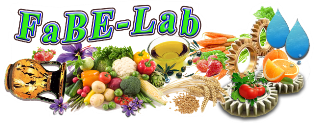 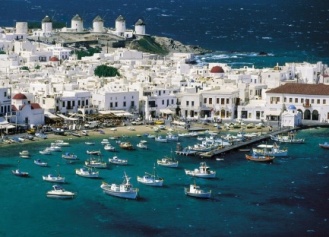 2ο Διεθνές Συνέδριο Τροφίμων και Μηχανικής Βιοσυστημάτων
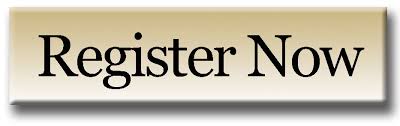 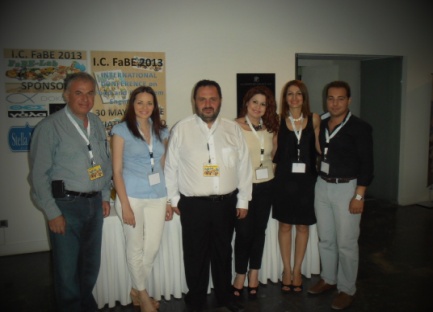 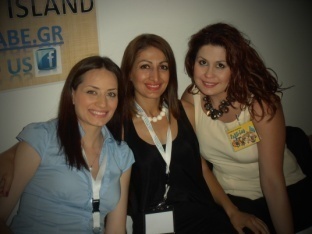 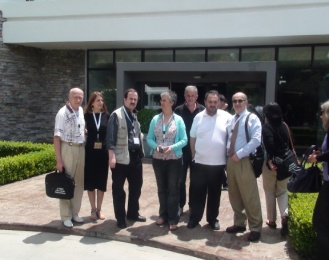 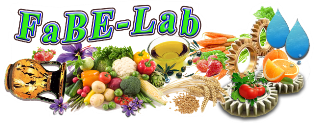 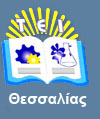